Navigating the Mental HealthCare System: HoustonFor Adults living with serious mental illness
WHEN TO SEEK CARE
Feelings and situations you may experience
In treatment, maintaining levels of independence or seeking self-care help or community support
In treatment, participating in mental health care or transitioning to care after hospitalization
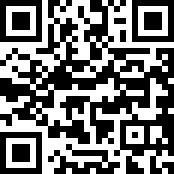 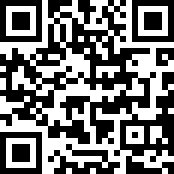 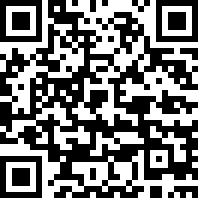 Breakthrough or emerging signs and symptoms
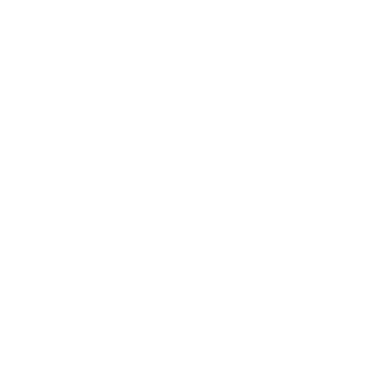 WHERE TO GO
Levels of care
NAMI GH Programs
NAMI GH Support Groups
MHA Houston Screener
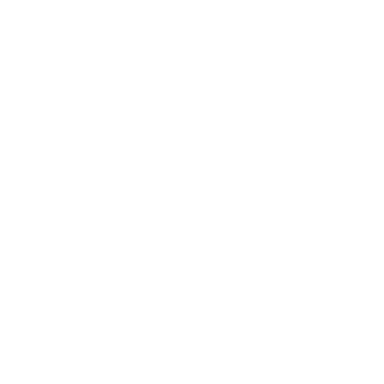 Thoughts or actions—harm to self or others, medical emergency, severe withdrawal
STABILIZATION AND SUPPORTIVE CARE
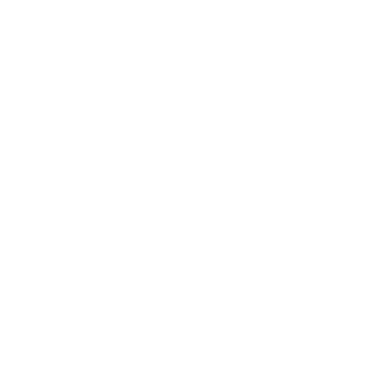 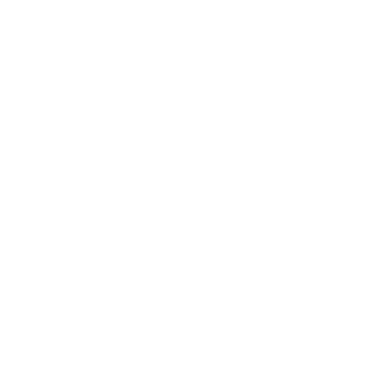 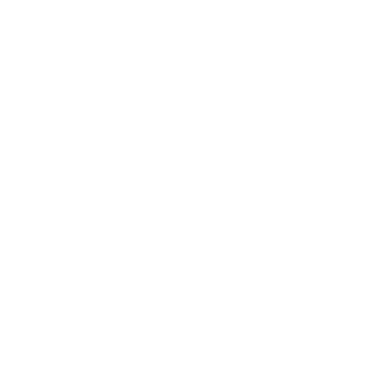 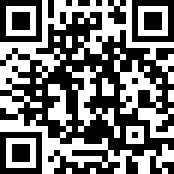 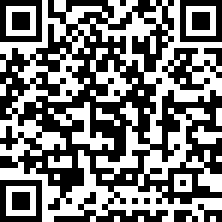 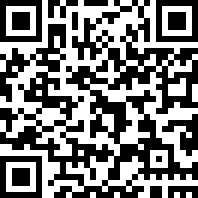 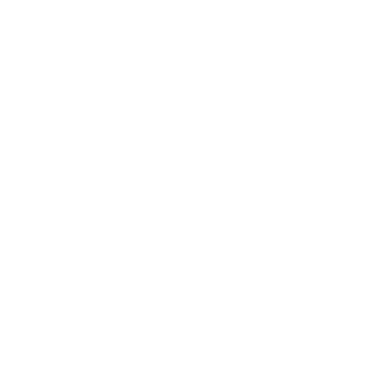 TRANSITION SERVICES
Fort BendResources
Houston Behavioral Healthcare
DiscoveryProgram
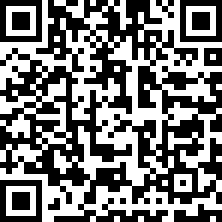 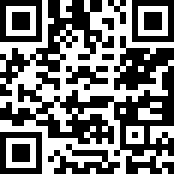 ACUTE CARE SERVICES
HOUSTON SUICIDE PREVENTION HOTLINE713-228-1565
Texana
Harris Center
Hope for Three
IOP Locations Houston
The Council Recovery
MCOT HARRIS CENTER24/7 CRISIS LINE713-970-7000
NAMI HOUSTON WARM LINE713-970-4483
EMERGENCY SERVICES
WHOM TO ENGAGE
Services that may help
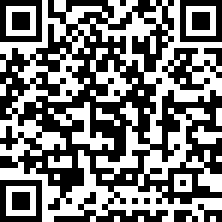 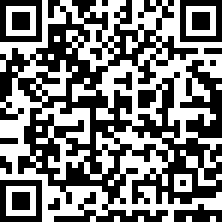 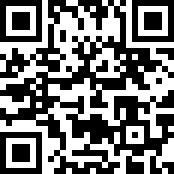 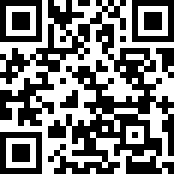 Fort BendResources
NAMI CrisisGuide
Hope andHealing Center
United WayHelpline
911, Crisis diversion program, Law enforcement with Crisis Intervention Team (CIT)
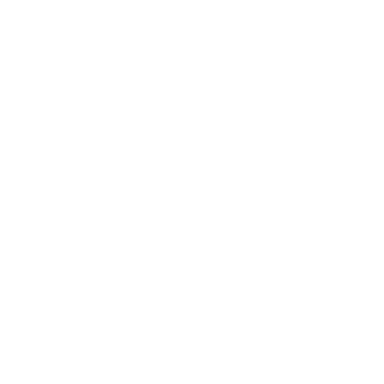 988, Law enforcement with CIT, Psychiatric emergency room, Hospitalization
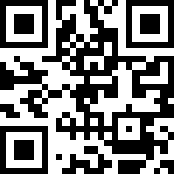 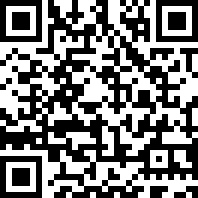 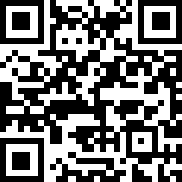 The role of a support team: 
If you are experiencing a mental health-related situation, call someone you trust—friend, family member, caregiver —someone you love
If you are caring for someone with lived experience, call 211 or 988
Intensive outpatient program, Partial hospitalization program, Substance abuse stabilization, Residential treatment facilities
Crisis Intervention
The Harris Center
Houston CIT
Therapy, Medication management, Social work, Self-help groups (community-run mental health groups), Advocacy (eg, National Alliance on Mental Illness, Mental Health America), Faith-based organizations (eg, churches)
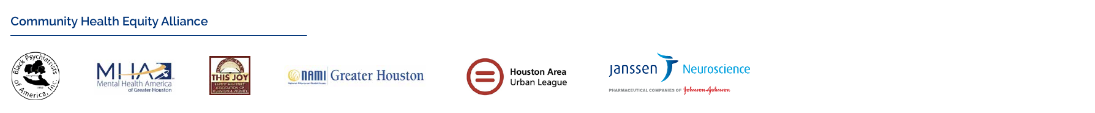 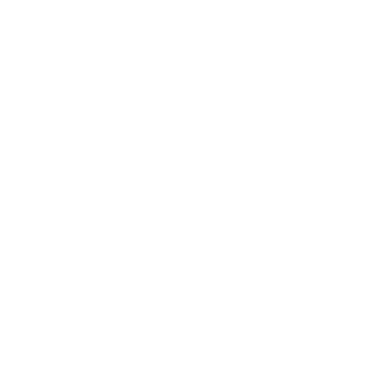